The Great Big Litter Hunt
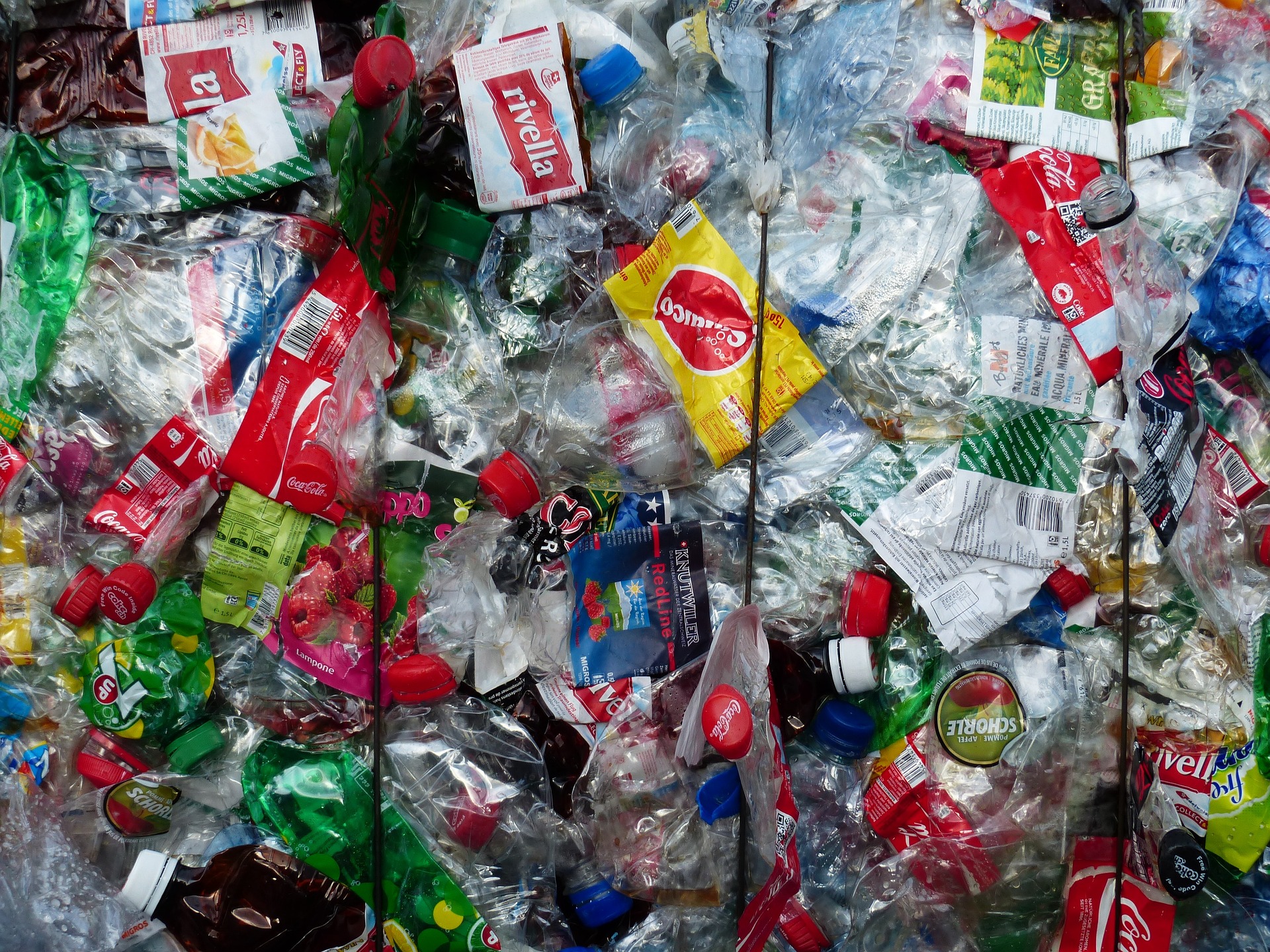 Student sheet
Registrando resultados
Para cada item de plástico que você encontrar registro:
1. O que é.
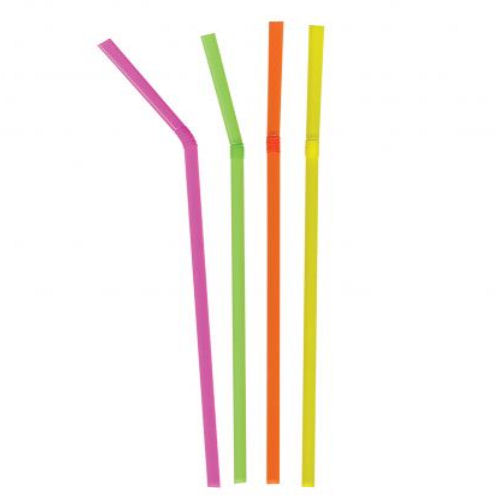 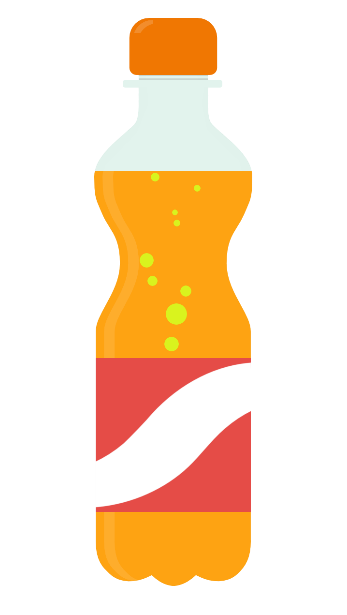 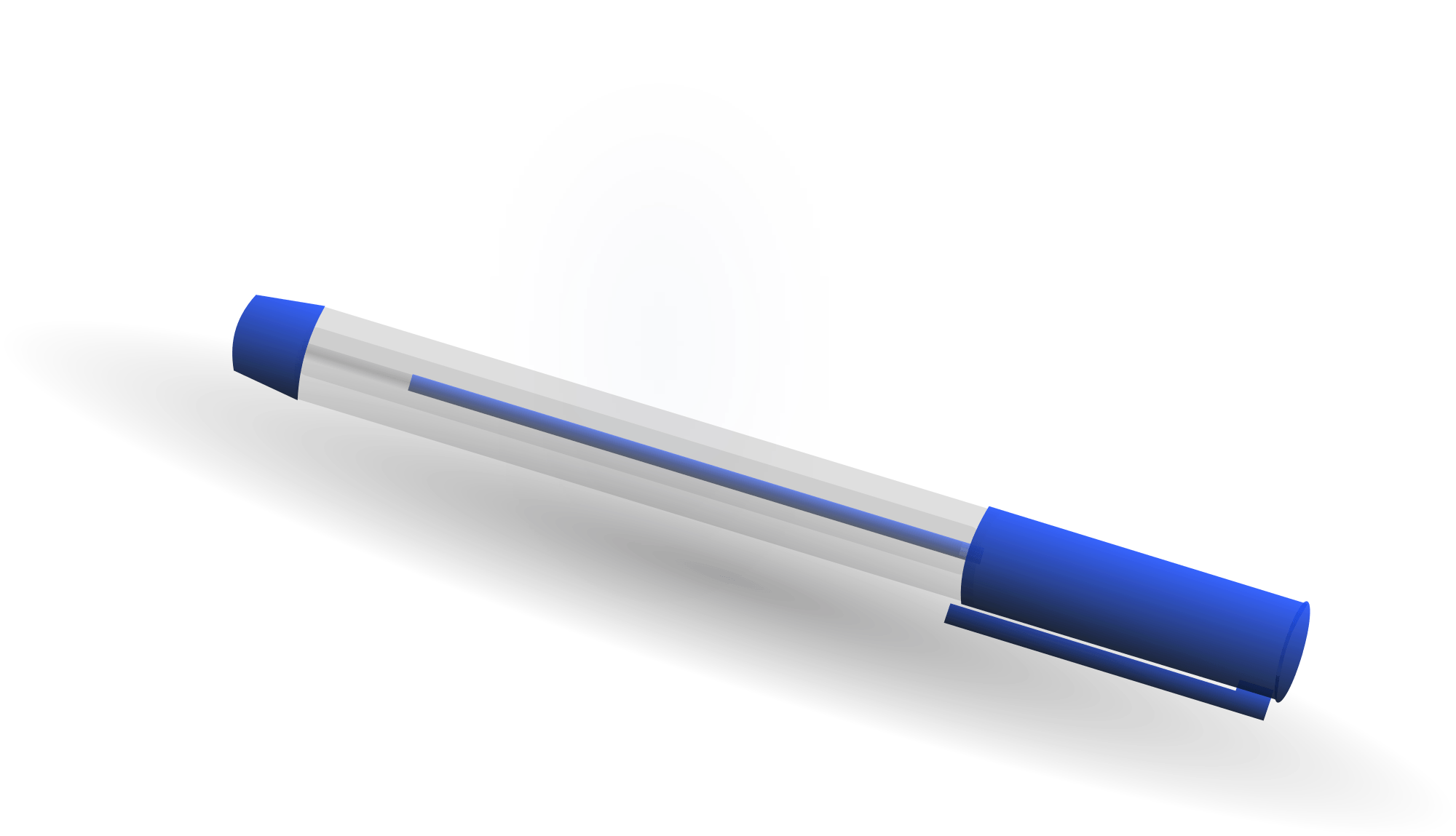 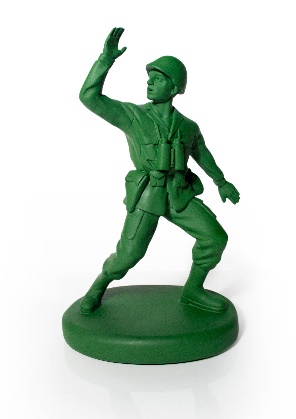 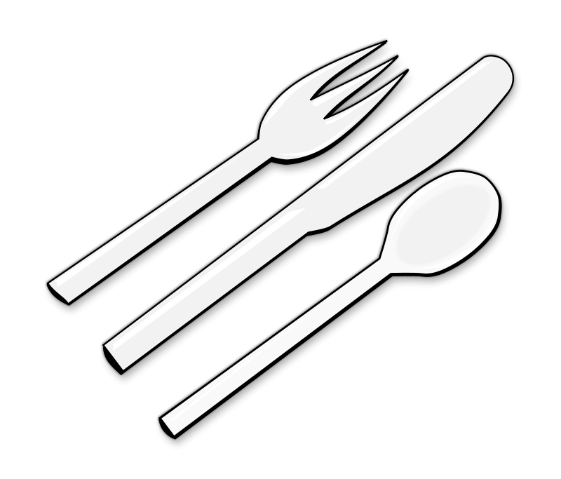 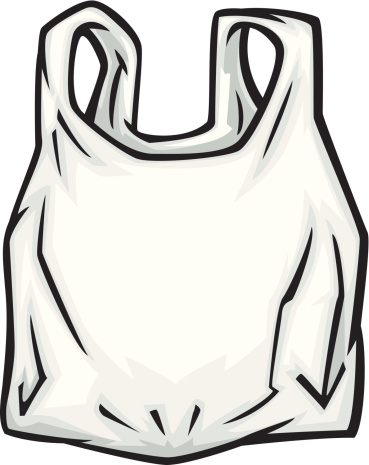 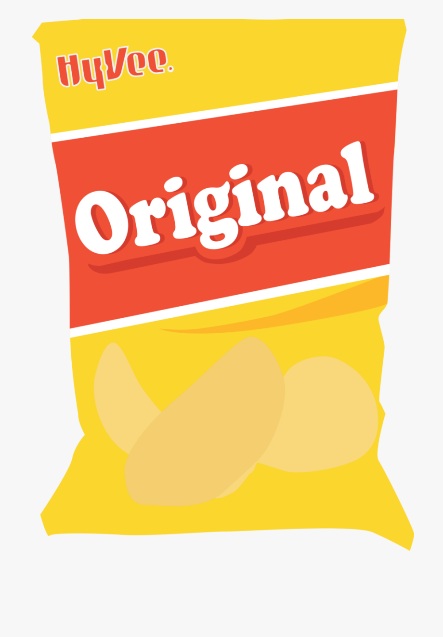 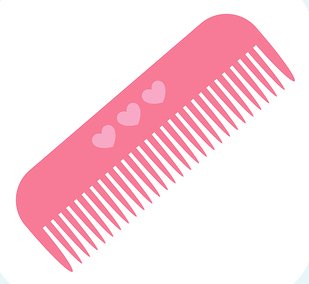 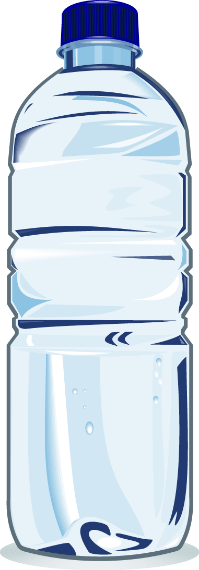 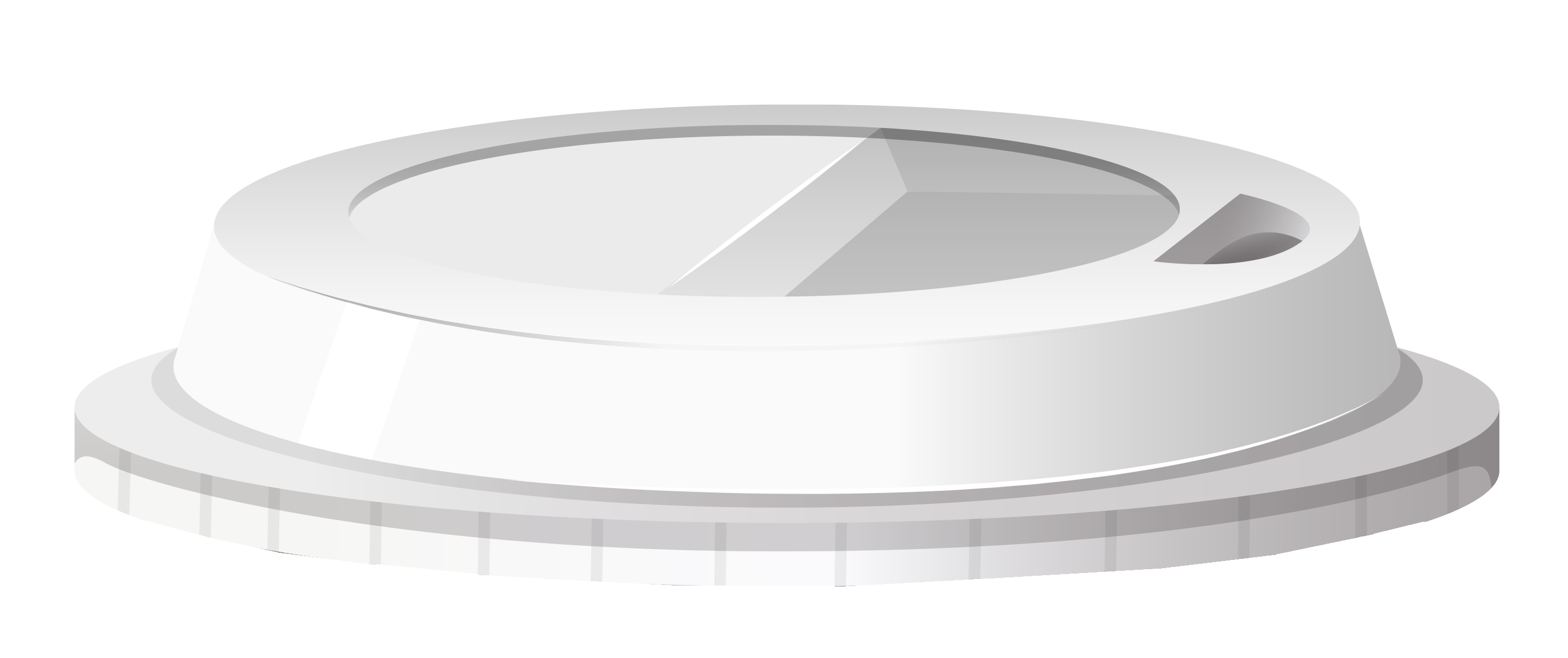 2. Se for projetado para ser de uso único (usado uma vez e depois jogado fora).
3. Quão grande é.